Osh State University College of International Education Programs
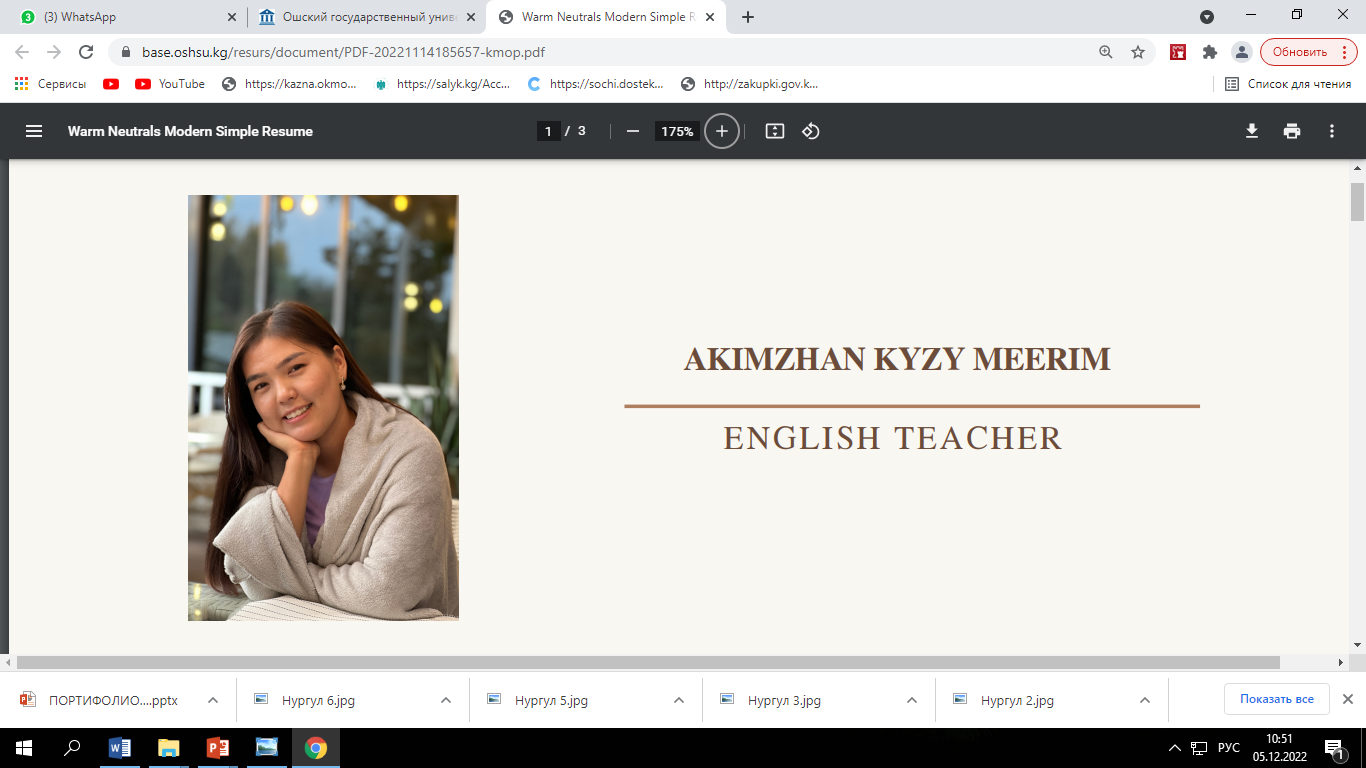 AKIMZHAN KYZY MEERIM
ENGLISH TEACHER
Date of birth:27.05.1997
Citizenship : Kyrgyzstan
 Nationality: Kyrgyz 
Telephones:0775 17 84 38
Home address: Osh Kara-Suu
e-mail:meerimmusabaeva50@gmail.com
EDUCATION
2015-2019 Osh State University The Faculty of World Language and Cultures 
2019-2021 Osh State University, (Master degree) The Faculty of World Language and Cultures
          WORK EXPERIENCE
2019-2020 Laboratory Assesment Osh TU Department of "Foreign Language"
2020- 2021 Osh TU Department of "Foreign Language”|
 2019 - 2022 Osh TU Institute "Osh Sejong Hakdang"
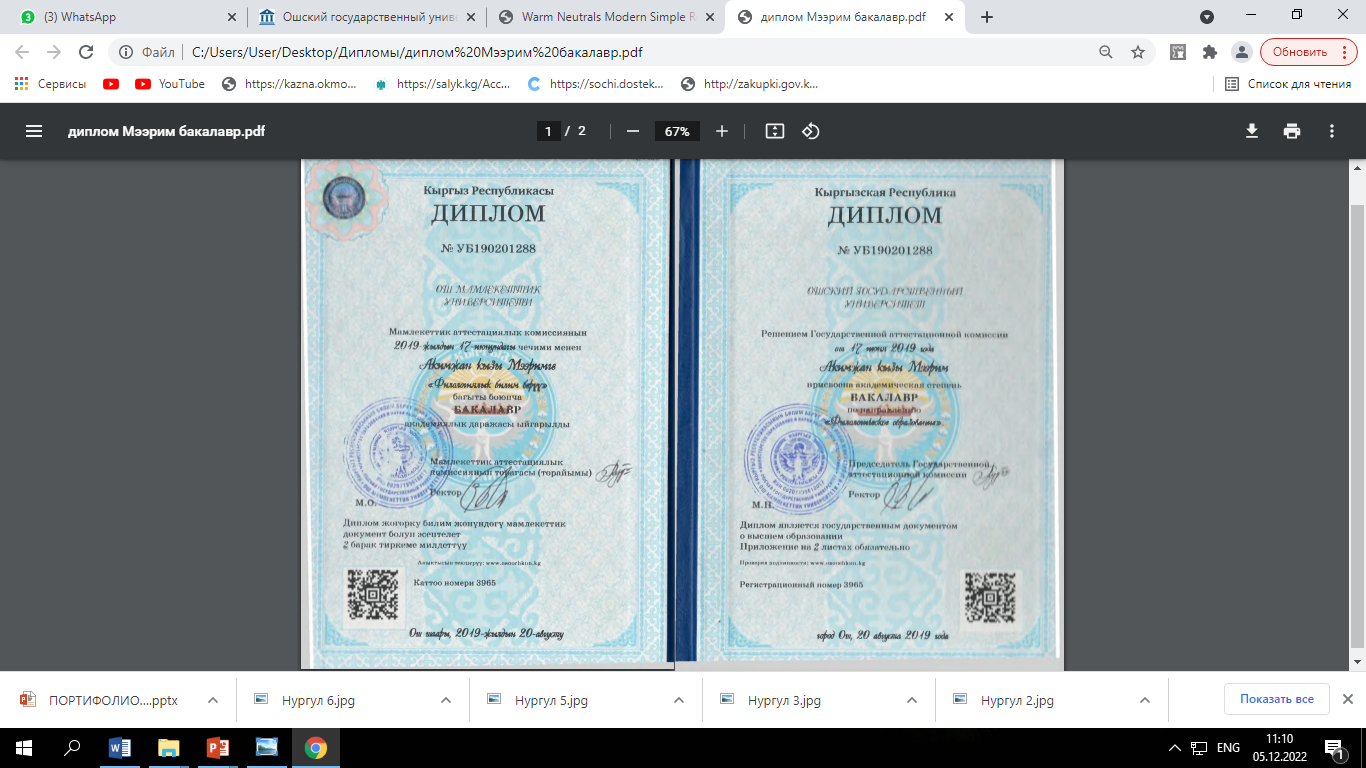 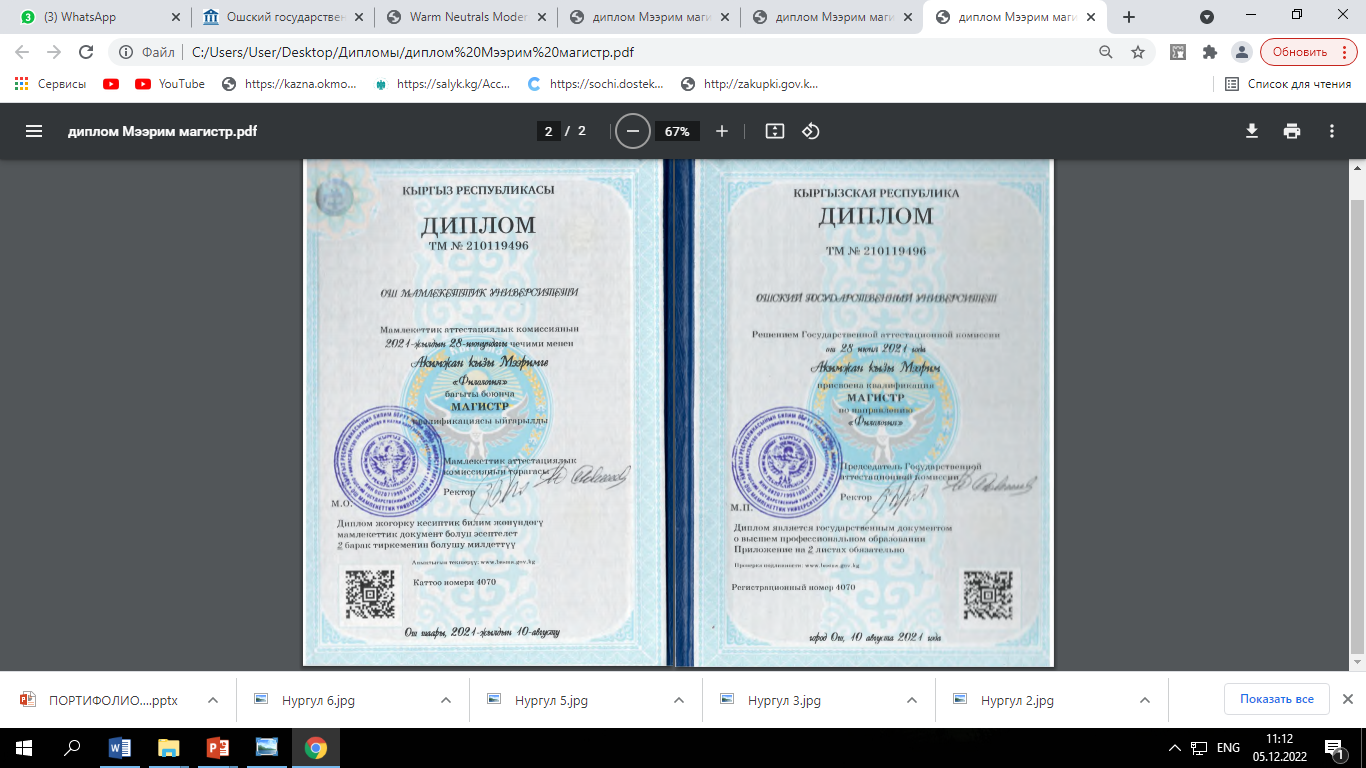 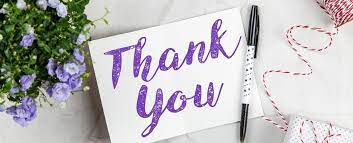